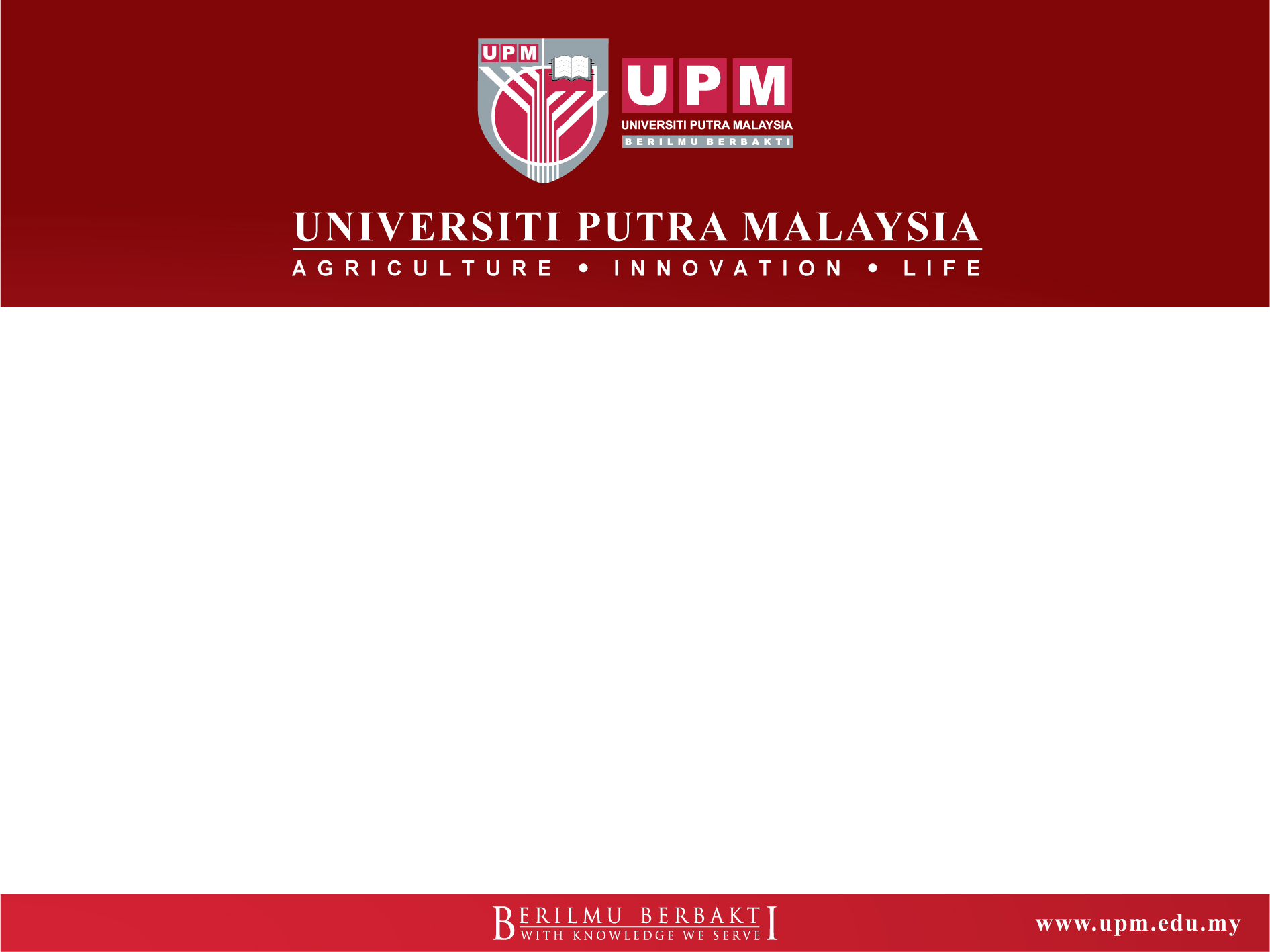 TAKLIMAT SPK
PSAS 

23 MAC 2016
3.00 PETANG
BILIK TERMASA
Oleh 
Encik Muzaffar Shah KassimTimbalan Ketua Pustakawan
(TWP Peneraju
DASAR KUALITI UPM
Staf Universiti Putra Malaysia beriltizam ke arah kecemerlangan melalui penerapan budaya kualiti dalam pengajaran dan pembelajaran, penyelidikan dan perkhidmatan sokongan untuk memenuhi ekspektasi pelanggan.

Staf Universiti Putra Malaysia akan melaksanakan tanggungjawab dalam mencapai objektif kualiti yang ditetapkan, serta memastikan objektif tersebut dikaji dari semasa ke semasa supaya selaras dengan visi, misi dan matlamat UPM.

Sila klik  (Misi, Visi):
[Dasar Kualiti yang telah disahkan oleh Naib Canselor bertarikh 3 Januari 2011]
SEJARAH
Satu Pensijilan MS ISO 9001: 2008 UPM ( JPU 28 April 2010)

Pendaftar - Wakil Pengurusan UPM
Seksyen Pengurusan Kualiti di Pejabat Pendaftar 


Bahagian Pengurusan Kualiti - sebagai Urus Setia yang menguruskan aktiviti kualiti Universiti.  (JPU 9 Jun 2010)
Satu pensijilan merangkumi semua proses utama Universiti iaitu pengajaran dan pembelajaran, penyelidikan dan inovasi, perkhidmatan profesional, dan perkhidmatan sokongan. Pelaksanaan untuk mencapai satu persijilan MS ISO 9001:2008 mula digerakkan mulai bulan Julai 2010 dan berkuatkuasa pada 3 Januari 2011.
Pengarah CQA
YBhg. Profesor Dr. M. Iqbal Saripan – Wakil Pengurusan UPM
Pusat Jaminan Kualiti (PJK), UPM Centre for Quality Assurance (CQA)
1hb November 2015 
(minit mesyuarat JPU 542.03)
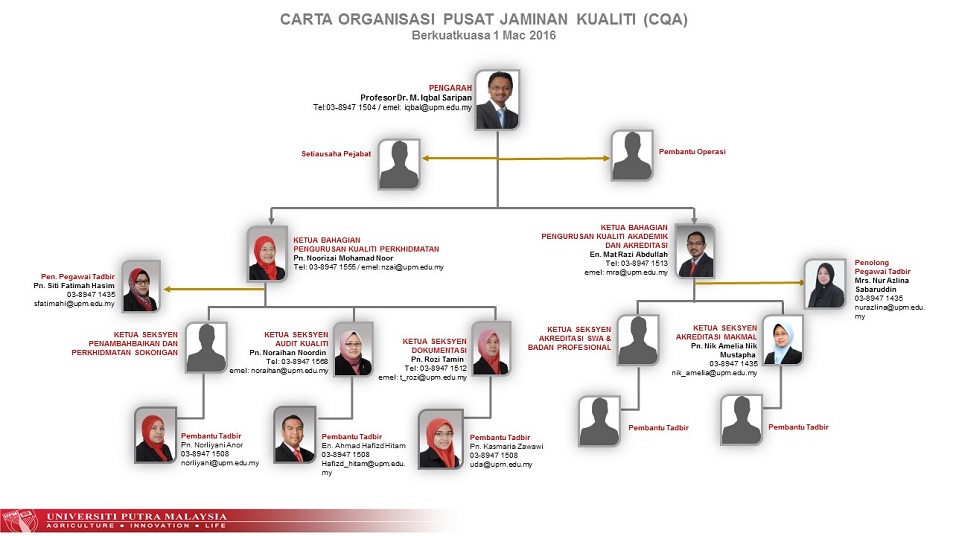 Tanggung jawab Pusat Jaminan Kualiti (CQA)
Sebagai satu pusat sehenti untuk aktiviti kualiti dan akreditasi di UPM. Pada ketika ini, persijilian kualiti dan akreditasi di UPM adalah melibatkan:

1.   Persijilan Kualiti      a.   ISO QMS (Sistem Pengurusan Kualiti )      b.   ISO/IEC ISMS (Pengurusan Sistem Keselamatan Maklumat)      c.   ISO EMS (Sistem Pengurusan Alam Sekitar (EMS) MS ISO 14001)      d.   5S/KIK/Anugerah2.   Persijilan Akreditasi      a.   Akreditasi swa (dalaman dan luaran)      b.   Akreditasi makmal
Fungsi Pusat Jaminan Kualiti (CQA)
Merancang, melaksana dan memantau pelaksanaan serta keberkesanan pelaksanaan International Organization for Standardization (ISO) iaitu QMS MS ISO 9001, ISMS ISO/IEC 27001 dan EMS ISO 14001.
Merancang, melaksana dan memantau pelaksanaan serta keberkesanan pelaksanaan Swaakareditasi (Self-Accreditation).
Merancang, menyelaras dan memantau pelaksanaan serta keberkesanan pelaksanaan akreditasi makmal.
Berperanan sebagai penghubung dengan pihak luar dalam mengendalikan agenda jaminan kualiti
TARIKH AUDIT DALAMAN 
SISTEM PENGURUSAN KUALITI (QMS) ISO 9001
Tarikh asal: 21-24 & 28-31 Mac 2016 (8 hari)
 Tarikh Baharu: 
4-6, 11-13  & 18-19 April 2016 (8 hari)

*4-5 April (PSAS)*
JAWATANKUASA ISO PSAS
KETUA PUSTAKAWAN
TIMBALAN PENYELARAS LATIHAN STAF (TPLS)
SITI RAZIMAH MOHD NOOR
TIMBALAN WAKIL PENGURUSAN (PENERAJU PROSES/TWP(PP))
MUZAFFAR SHAH KASSIM
TIMBALAN PENYELARAS ICT (TPICT)
SHAIFOL YAZAM MAT
TIMBALAN PENYELARAS KEWANGAN (TPKEW)
AZLAN IBRAHIM
TIMBALAN WAKIL PENGURUSAN (PSAS/TWP(PSAS))
SITI RAZIMAH MOHD NOOR
TIMBALAN PENYELARAS KEMUDAHAN DAN INFRASTRUKTUR (TPKI)
AZLAN IBRAHIM
TIMBALAN PEGAWAI KAWALAN DOKUMEN (TPKD)
MORNI YATI IBRAHIM
TIMBALAN PENYELARAS KESELAMATAN KESIHATAN PEKERJAAN (TPKKP)
KETUA PUSTAKAWAN
TIMBALAN PENYELARAS AUDIT (TPAD)
AZIZAH ZAINAL ABIDIN
TIMBALAN PENYELARAS SUMBER MANUSIA (TPSM)
MUZAFFAR SHAH KASSIM
TIMBALAN PENYELARAS KEPUASAN PELANGGAN (TPKP)
SAMSIDA SAMSUDIN
URUSETIA
WAN MUSTAQIMAH MOHD MAZUKY
PRESTASI PENCAPAIAN 2015

PETUNJUK PRESTASI UTAMA (KPI) 
PELAN TINDAKAN PERINGKAT FUNGSIAN 
PIAGAM PELANGGAN
PRESTASI PENCAPAIAN PETUNJUK PRESTASI UTAMA (KPI) 2015
PRESTASI PENCAPAIAN PELAN TINDAKAN PERINGKAT FUNGSIAN 2015
Sasaran 2016

 Bilangan pertambahan rekod UPMIR daripada 4000  6000 rekod 
Peratus pertambahan rekod AGRIS daripada 6%  8%
PRESTASI PENCAPAIAN PIAGAM PELANGGAN 2015
STATISTIK DOKUMEN ISO PSAS
Perbandingan statistik dokumen ISO Perpustakaan Sultan Abdul Samad untuk tahun 2014 dan 2015:
Pada tahun 2015, jumlah prosedur, arahan kerja, garis panduan dan senarai semak telah menurun sebanyak 24 dokumen berbanding  tahun 2014 manakala sedikit peningkatan bagi jumlah borang dan buku log disebabkan oleh proses pengindeksan bahan telah dimasukkan ke dalam skop ISO PSAS.
UPM akan menghadapi Audit Semakan Pemantauan Pertama yang dijadualkan pada 18-29 Julai  2016 (pihak SIRIM).

Semakan Audit adalah untuk tarikh mulai
 27 Jun 2015 sehingga sekarang
Selamat Menghadapi Audit 

TERIMA KASIH